2
Bewegte Pause
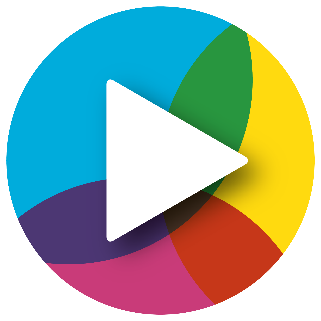 Einfach den Link öffnen und mitmachen!
Zu den Bewegungsvideos auf YouTube
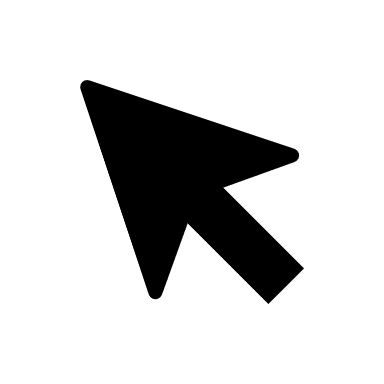 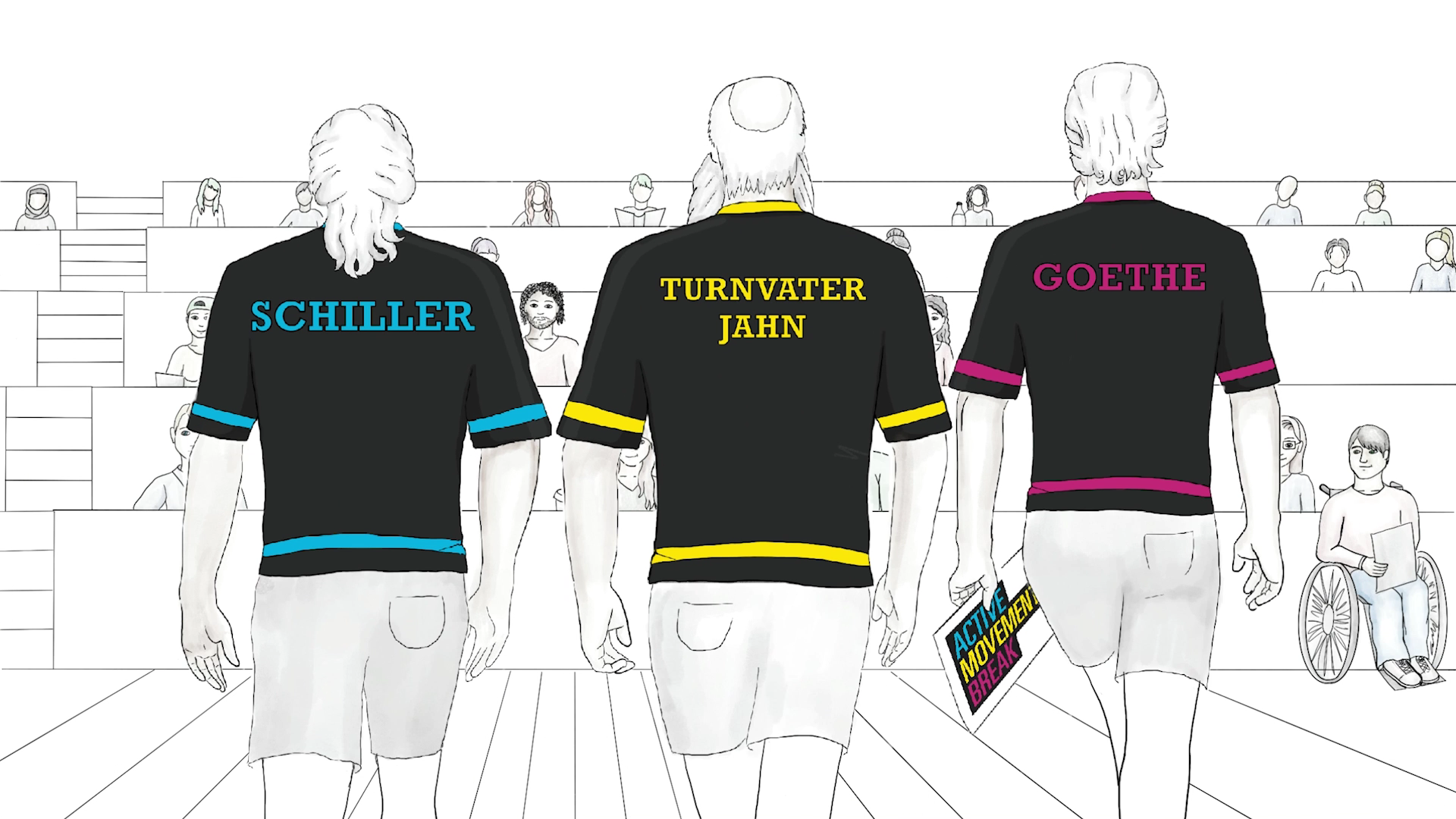 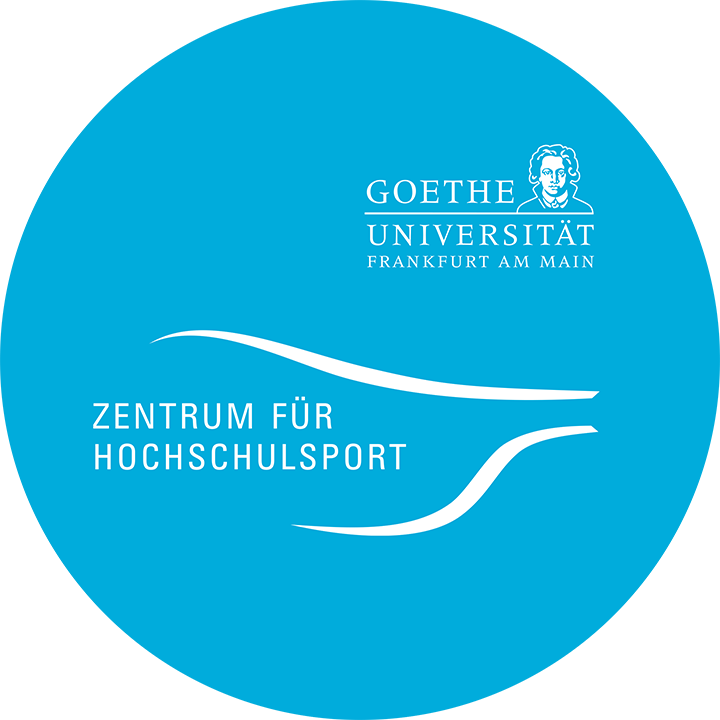 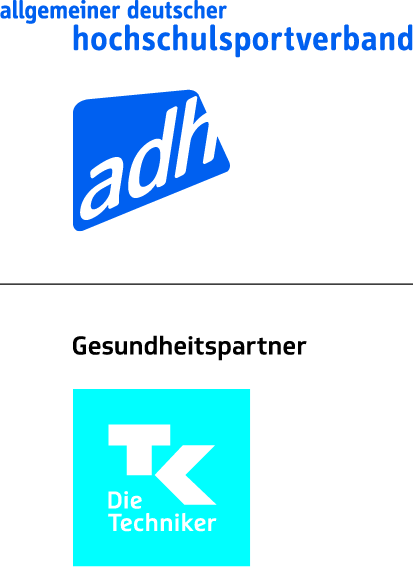 3
4